Bijles Inleiding Fiscaal Recht
23 mei 2019
19:00 – 21:00
Programma
1. Belastingtheorie					
2. De Wet IB 2001					
3. Belastingen en mensenrechten			
4. Het debacle met de div. belasting			
5. Belastingontwijking en belastingcompetentie	
6. Belastinglobby
1. Belastingtheorie
Belastingen zijn gedwongen betalingen aan de overheid als zodanig, waar geen rechtstreeks individuele tegenprestatie tegenover staat, en die krachtens algemene regelen wordt geheven
Art. 104 Grondwet
Subject 		art. 1.1 Wet IB 
Object 	 	art. 2.3 Wet IB
Tarief 		art. 2.10, 2.12 en 2.13 Wet IB
1. Belastingtheorie
Functies van belastingheffing 
Budgettaire functie
Instrumentele functie 
Steunfunctie 




De vier e’s
Eerlijk 
Effectief 
Efficiënt 
Eenvoudig
1. Belastingtheorie
Draagkrachtbeginsel 
De sterkste schouders dragen de zwaarste lasten
Progressief tarief
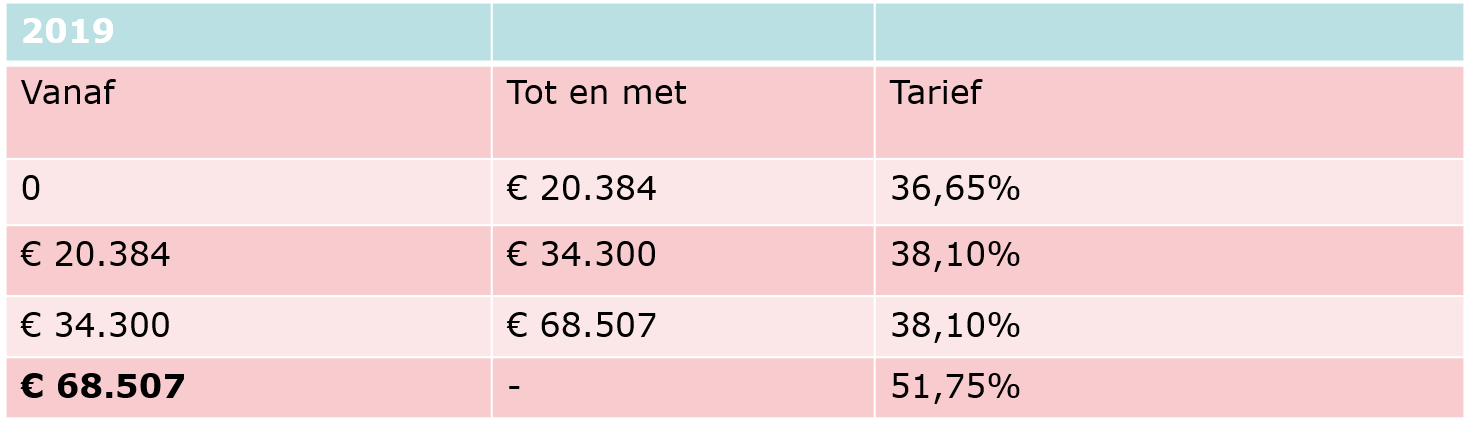 Met ingang van 1 januari 2021
Twee tariefschijven in box 1 ad 37,05% (“basistarief”) en 49,5%
Hoogste schijf begint bij inkomen ad € 68.507
2. De Wet IB 2001
De inkomstenbelasting is steeds meer instrumentalistisch geworden
De inkomstenbelasting is bij Rijks overheid een negatieve inkomstenpost
Verdere regels toegelicht in;
Overgangsrecht
Uitvoeringsbesluit
Uitvoeringsregeling
2. De Wet IB 2001
Opbouw van inkomstenbelasting (deel 1)
Elk hoofdstuk eigen functie
Algemene bepalingen (1);
Uitbreiding partnerbegrip op art. 5a AWR (art. 1.2 IB)
Raamwerk (2); 
Heffingsgrondslagen (art. 2.3 IB)
Tarieven (art. 2.10 IB – art. 2.12 IB – art. 2.13 IB)
Heffingsgrondslag bij werk en woning (3);
Belastbaar inkomen (art. 3.1 IB)
Belastbare winst uit onderneming (art. 3.2 IB)
Jaarwinst (art. 3.25 IB)
Belastbaar loon (art. 3.80 IB)
Resultaat overige werkzaamheden (art. 3.90 IB)
Belastbaar inkomen uit eigen woning (art. 3.110 IB)
[Speaker Notes: Onderneming; duurzame organisatie van kapitaal en arbeid die deelneemt aan het economisch verkeer met een objectief winstoogmerk. Belangrijke begrippen zijn normaal vermogensbeheer, objectief winstoogmerkt, kapitaal en arbeid zijn cumulatieve voorwaardes, GKG is voorzichtigheid en eenvoud en realiteit.
ROW is het vangnet voor vermogensbestandsdelen die beschikbaar zijn gesteld aan een onderneming of aan een venootschap, doel is om niet-heffing of lagere heffing te voorkomen.]
2. De Wet IB 2001
Opbouw van inkomstenbelasting (deel 2)
Heffingsgrondslag bij aanmerkelijk belang (4);
Begrip aanmerkelijk belang (art. 4.6 IB)
Inkomen uit aanmerkelijk belang (art. 4.12 IB)
Fictieve vervreemding (art. 4.16 IB)
Heffingsgrondslag bij sparen en beleggen (5);
Belastbaar inkomen uit sparen en beleggen (art. 5.1 IB)
Voordeel uit sparen en beleggen (art. 5.2 IB)
Rendementsgrondslag (art. 5.3 IB)
Persoonsgebonden aftrek (6)
Belastingheffing van buitenlandse belastingplichtigen (7)
Heffingskorting (8)
Wijze van heffing (9)
Aanvullende regelingen (10)
[Speaker Notes: Peildatum is 1 januari (art. 5.2 IB)
Effectief tarief is 0,58% - 1,34% - 1,68% dit is vrij hoog want dit rendement maak je niet op je spaarrekening
Rendementsgrondslag is hoofdregel niet voor persoonlijke consumptieve doeleinden]
2. De Wet IB 2001
Opgaves inkomstenbelasting
Emma heeft een inkomen van €35.000 bruto per jaar. Zij heeft een woning met een WOZ-waarde van €300.000 en een hypotheek van €280.000. Emma heeft in een jaar €10.000 aan rente betaald. Verder doneert zij periodiek €1.000 als gift aan SFEER Amsterdam.
Bereken het inkomen uit zijn woning
Bereken het inkomen uit werk en woning

Jax is ondernemer en tevens fanatiek hockyer. Hij heeft in winst uit onderneming van €50.000. Na een verloren hockey wedstrijd is Jax zo boos geworden dat hij de boot van de tegenstander in de brand zet, schade €5.000. Jax moet van de verzekering alles zelf betalen.
Bereken de belastbare winst uit onderneming
3. Belastingen en mensenrechten
De rol van mensenrechten in het belastingrecht
Nederlandse (grond)wettelijke kader
Rechter mag formele wetten niet toetsen aan de grondwet, maar wel toetsen aan internationale verdragen
Europees Verdrag voor de Rechten van de Mens vs. het Handvest van de grondrechten van de Europese Unie.
Het EHRM laat veel ruimte aan de lidstaten. Zeer terughoudende toetsing (“wide margin of appreciation”).
Bij de beoordeling van formele wetgeving is de rechtspraak van het EHRM leidend voor de Nederlandse rechter.
3. Belastingen en mensenrechten
Het eigendomsgrondrecht van artikel 1 Eerste Protocol bij het EVRM
Toetsingskader artikel 1 Eerste Protocol
Stap 1: Is sprake van eigendom?
Stap 2: Wordt eigendom aangetast?
Stap 3: Is de aantasting van eigendom rechtmatig (lawful)?
Stap 4: Dient de wetgeving een legitieme doelstelling in het algemeen belang (legitimate aim)?
Stap 5: Bestaat een redelijk evenwicht tussen het individuele belang en het algemeen belang (fair balance)?
3. Belastingen en mensenrechten
Een Nederlands voorbeeld uit de praktijk: de vermogensrendementsheffing van box 3
Kenmerken vermogensrendementsheffing:
Tot 2017: heffing van 30% belasting over een forfaitair rendement van 4% over het vermogen op de peildatum 1 januari
Vanaf 2017: wetgever introduceert rendementsklassen en zegt daarmee aansluiting te zoeken bij de realiteit
4. Het debacle met de div. belasting
De dividendbelasting 
De dividendbelasting is een inkomstenbelasting van buitenlandse portfolio-aandeelhouders
Object, subject, tarief en wijze van heffing 
Verschil tussen een aandeelhouder in Nederland en een aandeelhouder in het buitenland 
Rechtsgrond voor heffing
4. Het debacle met de div. belasting
De afschaffing van de dividendbelasting 
Waarom wilde het kabinet Rutte III dividend afschaffen?
Shell en de dividendbelasting 
Waarom toch niet afgeschaft?
Wat is er dan met het geld gebeurd?
5. Belastingontwijking en belastingcompetentie
5.1 – Belastingontwijking en belastingcompetitie
Belastingontduiking  Overtreden van de wet
Belastingontwijking  (Slim) gebruik maken van de wet
Belastingcompetitie  Landen proberen fiscaal aantrekkelijker te zijn dan anderen
5. Belastingontwijking en belastingcompetentie
5.2 – Informeel kapitaal
Zweedse Grootmoeder-arrest (BNB 1978/252)
Voordeel geen ondernemingswinst indien deze voortvloeit uit de aandeelhoudersrelatie  Informeel kapitaal
Afspraken Belastingdienst over wat wel en niet informeel kapitaal is  Informeelkapitaalruling
5. Belastingontwijking en belastingcompetentie
5.3 – Positie van Nederland
Nederland doet ‘lastig’
Open vs. gesloten economie (Klein vs. groot land)
Soft law 
Politieke afspraken
Niet af te dwingen
Hard law  Wet & regelgeving
Meer macht voor kleine landen
6. Belastinglobby
6.1- Belastinglobby
Belastingen zijn een politiek middel
Verschillende belangen
Het geheel aan rechtmatige acties dat wordt ondernomen om de (politieke en ambtelijke) besluitvorming te beïnvloeden.
6. Belastinglobby
6.2- Hervormingsfactoren
Regeerakkoord
Kamermeerderheid
Draagvlak
Hervormingsrijpheid
Economische crisis
Degelijk onderzoek
Degelijke beleidsvoorbereiding
Politiek leiderschap
Effectieve communicatie
Budgettaire ruimte